Hymns for Worship at Woodmont
2s- Higher Ground
48- On Zion’s Glorious Summit 
178- True Worship
125s- There’s Just Something about that Name
333- Jesus will Give you Rest
50s- ‘Till the Storm Passes By
“Oh My God”
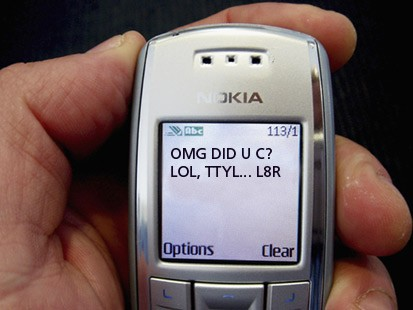 “Oh My God- Is it Pop Culture or Blasphemy?”
This was the title of a Houston Chronicle Article on January 12, 2008.

"Oh my God!“  The expression, once considered taboo in polite conversation, has become as commonplace as "that's cool" or "see you later" in American parlance. The acronym, OMG, is nearly as ubiquitous. Room-chatters rely on it, so do text-messagers. The search engine Yahoo now uses OMG as the name of a gossip-alert service” (chron.com).
“Oh My God- Is it Pop Culture or Blasphemy?”
Some will justify it saying ... 

“it’s only a figure of speech” 
“it’s only offensive if you are offended”
 “it is a harmless phrase” 
 “it is an amusing shorthand exclamation” 

Is it sinful or is it a sign of free speech? 

There are many opinions but what does the Bible teach about it?
The Psalmist said “Oh My God” Many Times
It is not inherently sinful to use the term but how did the Psalmist use it?  

He used it to ask God for help in guiding, protecting, or comforting him in his time of trial, sorrow, or persecution (Ps. 3:7; 22:1-2; 25:2; 38:21; 59:1).  

When people use the phrase “oh my God”  today, are they speaking directly to God or asking Him to help them in their time of trial, sorrow, or persecution?
 
God’s name is to be revered and praised by all people always (Ps. 111:9; 113:1-3; Mal. 1:6-11; Matt. 6:9).
God Commands that His Name not be Used in Vain (Ex. 20:7; Deut. 5:11; 1 Tim. 6:1)
God is Omnipotent, Omnipresent, & Omniscient (Ro. 1:20)  

One who blasphemed was stoned to death (Lev. 24:11-16)

Yet some mock God & think that He will never do anything because they don’t suffer the immediate consequences.  

Do you not realize that God has the power to condemn your soul to hell (Matthew 10:28)?

Vain means to refer to something that is useless, empty, meaningless.
God Commands that His Name not be Used in Vain (Ex. 20:7; Deut. 5:11; 1 Tim. 6:1)
How often have you heard God’s name used when a person was hurt, given bad news or when they won a prize?  

Are they really addressing God or using His name in vain? 

Some use substitutions such as “oh my gosh, golly, or gee” which are euphemisms for God and Jesus.  

Is God pleased when we use such shameful instead of graceful speech (Eph. 4:29)?
You Will Be Judged by Every Idle Word
Jesus warned, "You brood of vipers, how can you, being evil, speak what is good? For the mouth speaks out of that which fills the heart. "The good man brings out of his good treasure what is good; and the evil man brings out of his evil treasure what is evil. But I tell you that every careless word that people speak, they shall give an accounting for it in the day of judgment. For by your words you will be justified, and by your words you will be condemned" (Matthew 12:34-37).
You Will Be Judged by Every Idle Word
When we do not reverence God’s name, His name is devalued and He is brought down to man’s level.                                                                         

In the same way that people are polluting the park if they toss trash in it, we are polluting God’s name if we use it in an irreverent way. 

“The heart of the righteous ponders how to answer, But the mouth of the wicked pours out evil things.” (Proverbs 15:28)
Conclusion
Christians are becoming desensitized to sin & conforming to this world when they say “oh my God” (Rom. 12:2). 

It is not just a figure of speech, it is not offensive only if you are offended, it is not just a harmless phrase, or an amusing exclamation, it is blaspheming God’s name.
 
We must careful not to use His name in vain lest we lose our souls on the Judgment Day.

God can create in you a clean heart & renew a right spirit within you if you will repent of this sin (Ps. 51:17).
Hymns for Worship at Woodmont
2s- Higher Ground
48- On Zion’s Glorious Summit 
178- True Worship
125s- There’s Just Something about that Name
333- Jesus will Give you Rest
50s- ‘Till the Storm Passes By